Fig. 1. A general workflow of the Gibbs sampler on OS statistic
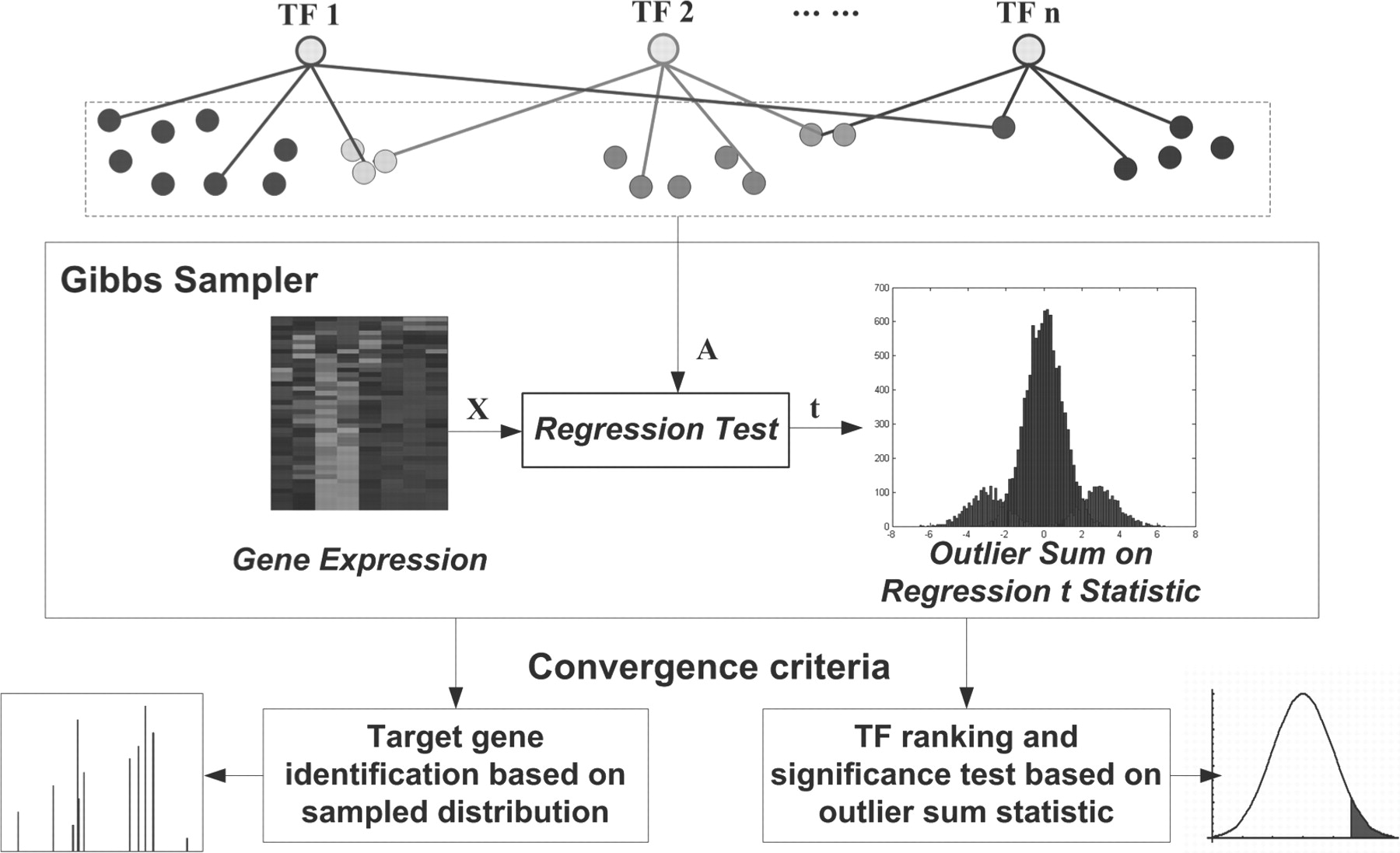 Bioinformatics, Volume 28, Issue 15, August 2012, Pages 1990–1997, https://doi.org/10.1093/bioinformatics/bts296
The content of this slide may be subject to copyright: please see the slide notes for details.
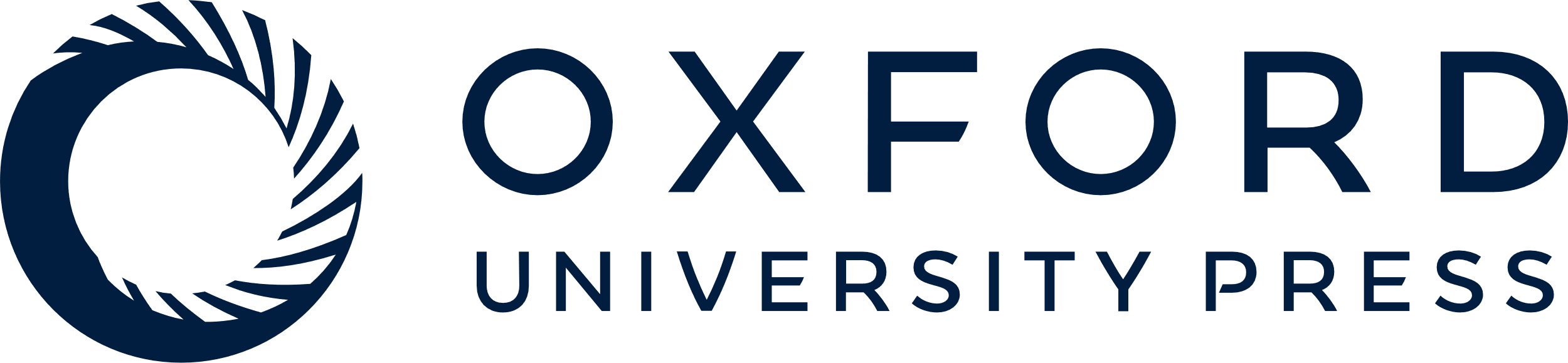 [Speaker Notes: Fig. 1. A general workflow of the Gibbs sampler on OS statistic


Unless provided in the caption above, the following copyright applies to the content of this slide: © The Author 2012. Published by Oxford University Press. All rights reserved. For Permissions, please email: journals.permissions@oup.com]
Fig. 2. Target gene identification based on regression analysis
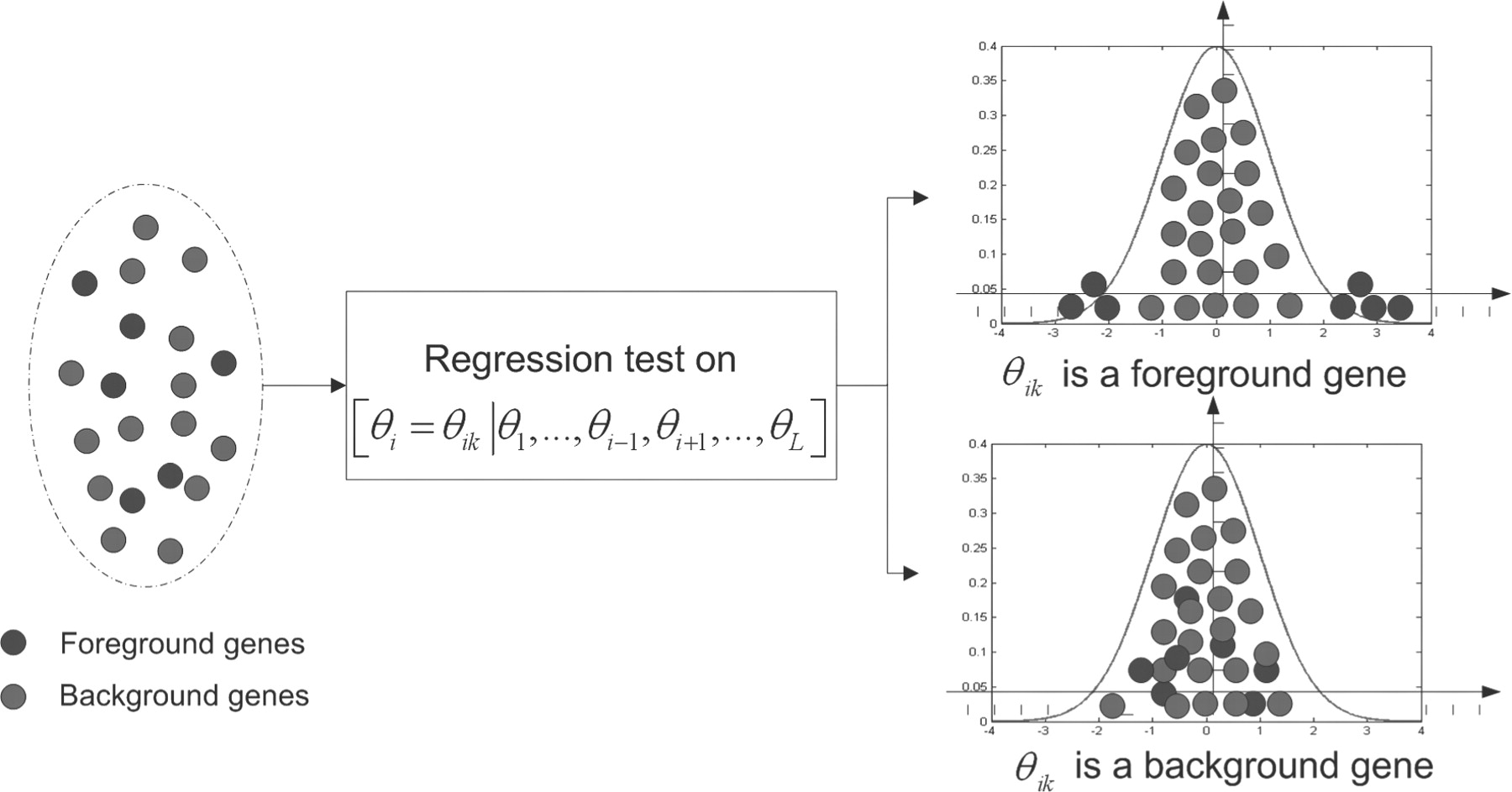 Bioinformatics, Volume 28, Issue 15, August 2012, Pages 1990–1997, https://doi.org/10.1093/bioinformatics/bts296
The content of this slide may be subject to copyright: please see the slide notes for details.
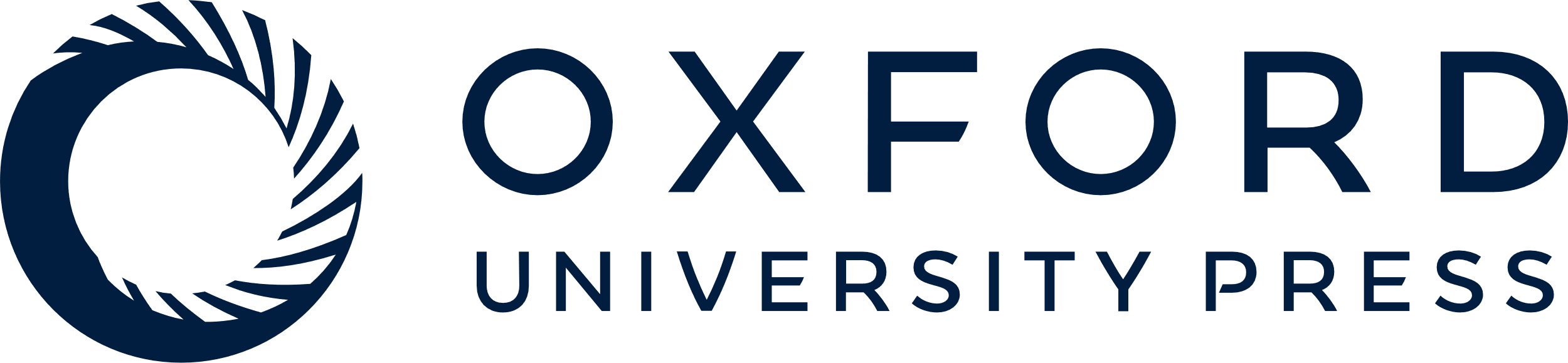 [Speaker Notes: Fig. 2. Target gene identification based on regression analysis


Unless provided in the caption above, the following copyright applies to the content of this slide: © The Author 2012. Published by Oxford University Press. All rights reserved. For Permissions, please email: journals.permissions@oup.com]
Fig. 3. ROC comparison of Gibbs sampling method based on OS statistic and CN using linear simulation data and ...
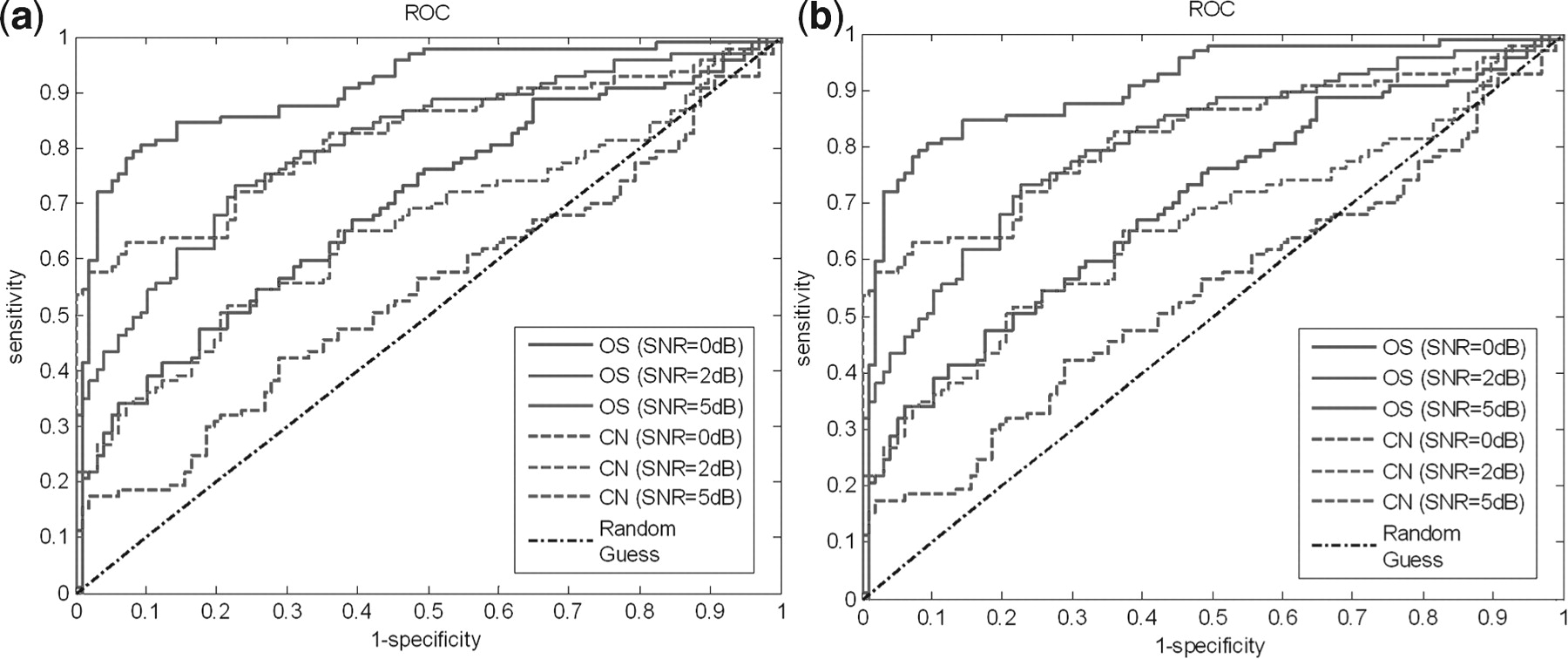 Bioinformatics, Volume 28, Issue 15, August 2012, Pages 1990–1997, https://doi.org/10.1093/bioinformatics/bts296
The content of this slide may be subject to copyright: please see the slide notes for details.
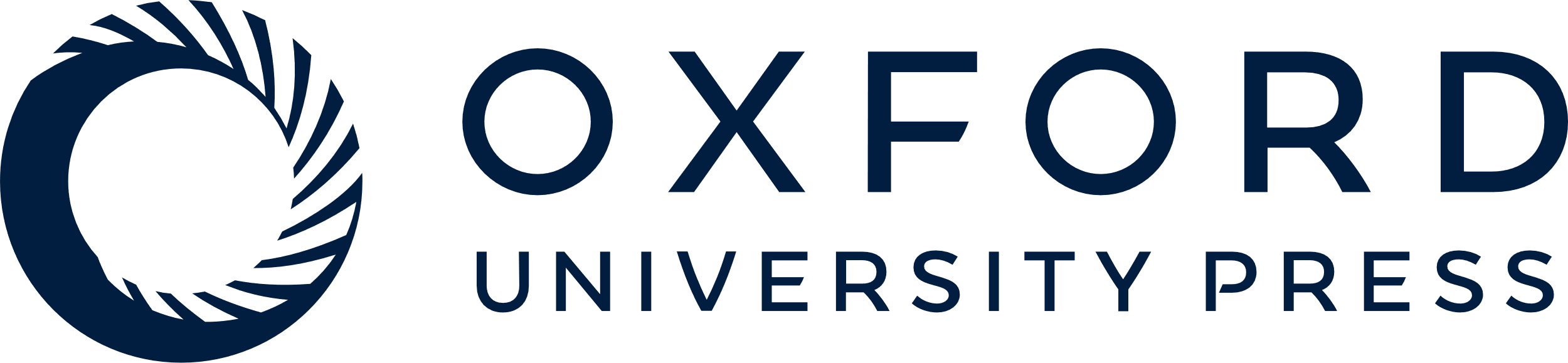 [Speaker Notes: Fig. 3. ROC comparison of Gibbs sampling method based on OS statistic and CN using linear simulation data and SynTReN. (a) Experiment on linear simulation. (b) Experiment on SynTReN data


Unless provided in the caption above, the following copyright applies to the content of this slide: © The Author 2012. Published by Oxford University Press. All rights reserved. For Permissions, please email: journals.permissions@oup.com]
Fig. 4. Performance comparison between the proposed GibbsOS method (a) and the CN-based method (b), when ...
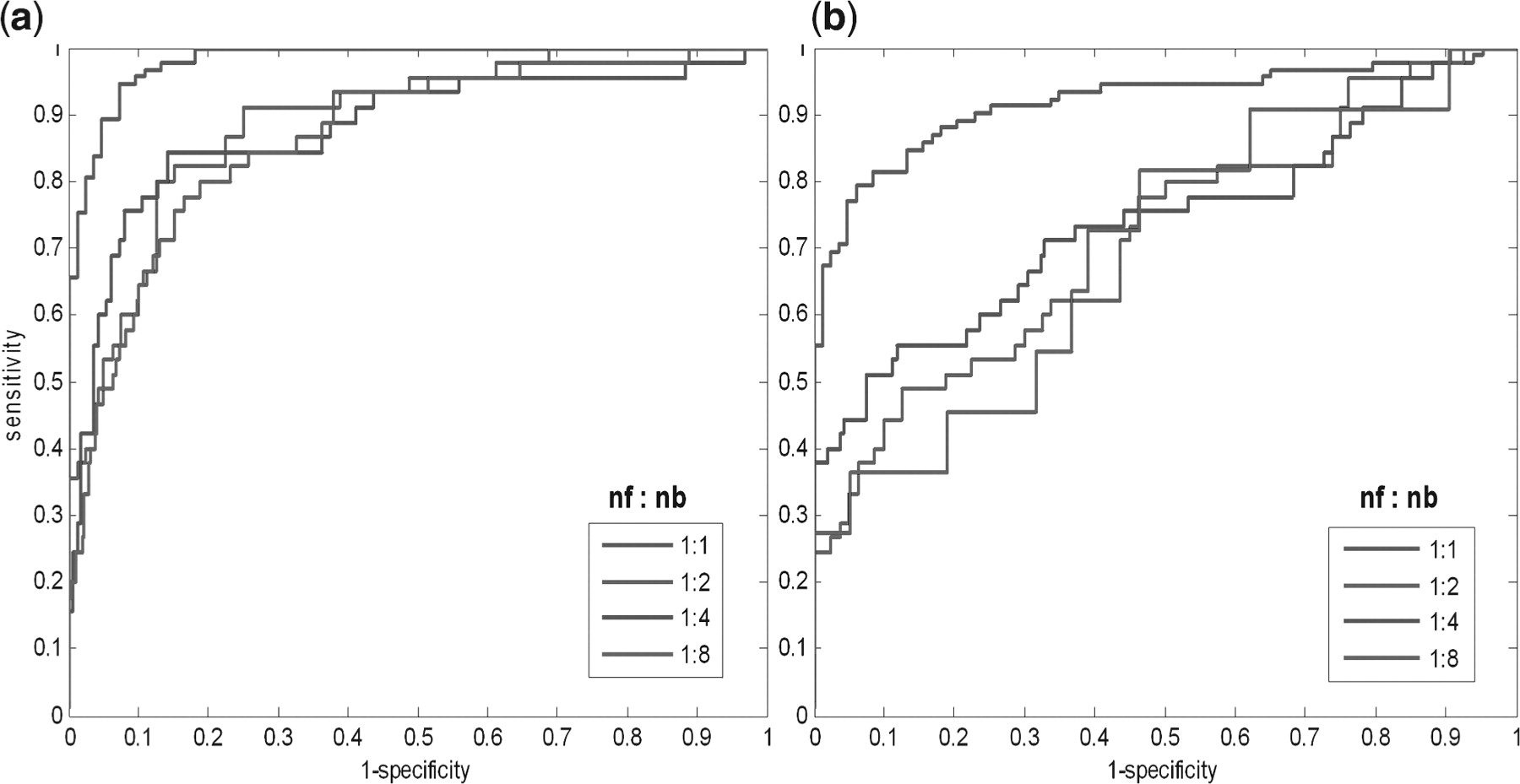 Bioinformatics, Volume 28, Issue 15, August 2012, Pages 1990–1997, https://doi.org/10.1093/bioinformatics/bts296
The content of this slide may be subject to copyright: please see the slide notes for details.
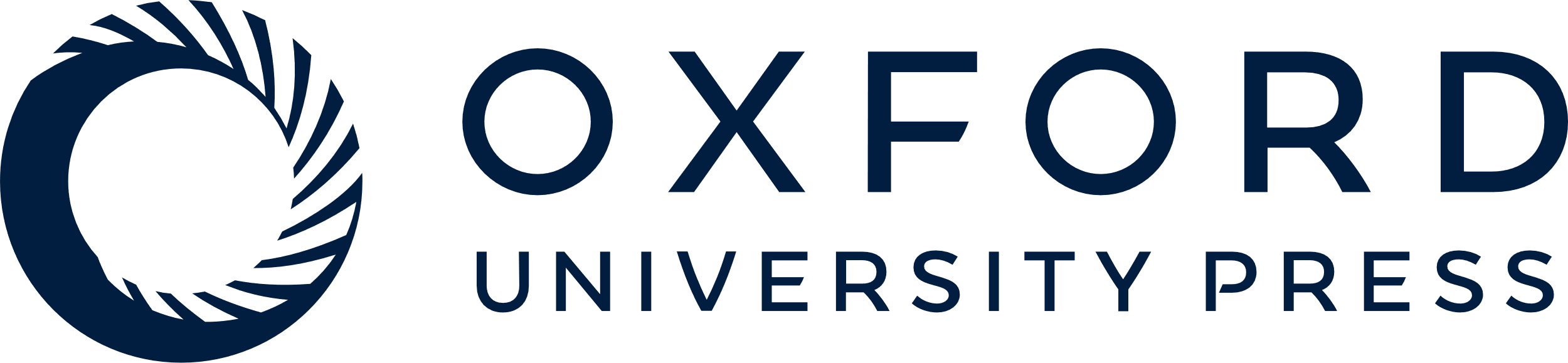 [Speaker Notes: Fig. 4. Performance comparison between the proposed GibbsOS method (a) and the CN-based method (b), when false-positive rate in the initial topology increases. ‘nf:nb’ is a parameter used to control the ratio of foreground genes and background genes. ‘nf:nb = 1:1’ means that the number of foreground genes is equal to that of background genes


Unless provided in the caption above, the following copyright applies to the content of this slide: © The Author 2012. Published by Oxford University Press. All rights reserved. For Permissions, please email: journals.permissions@oup.com]
Fig. 5. Identified transcriptional modules and their interactions associated with different estrogen conditions. Note ...
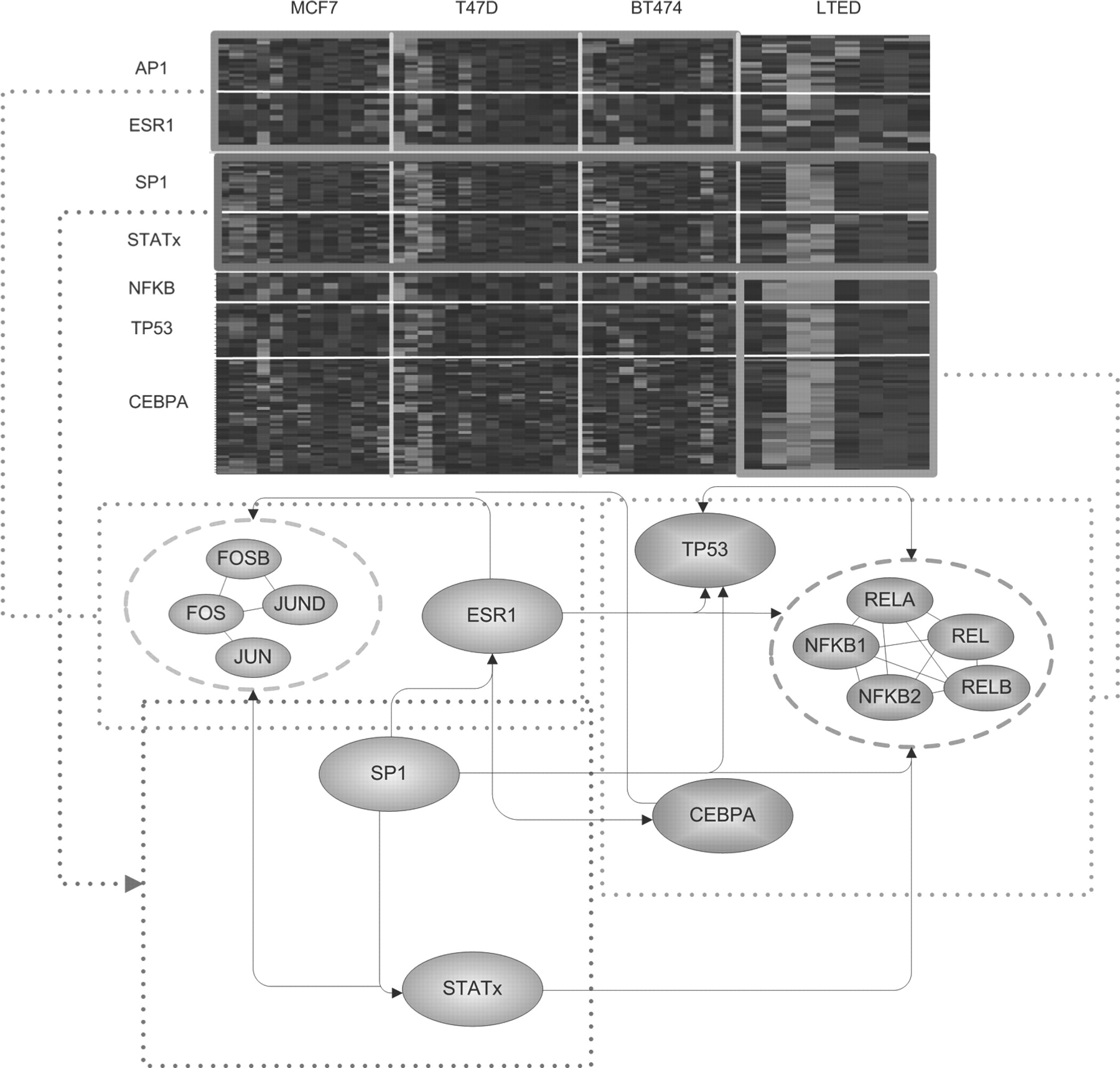 Bioinformatics, Volume 28, Issue 15, August 2012, Pages 1990–1997, https://doi.org/10.1093/bioinformatics/bts296
The content of this slide may be subject to copyright: please see the slide notes for details.
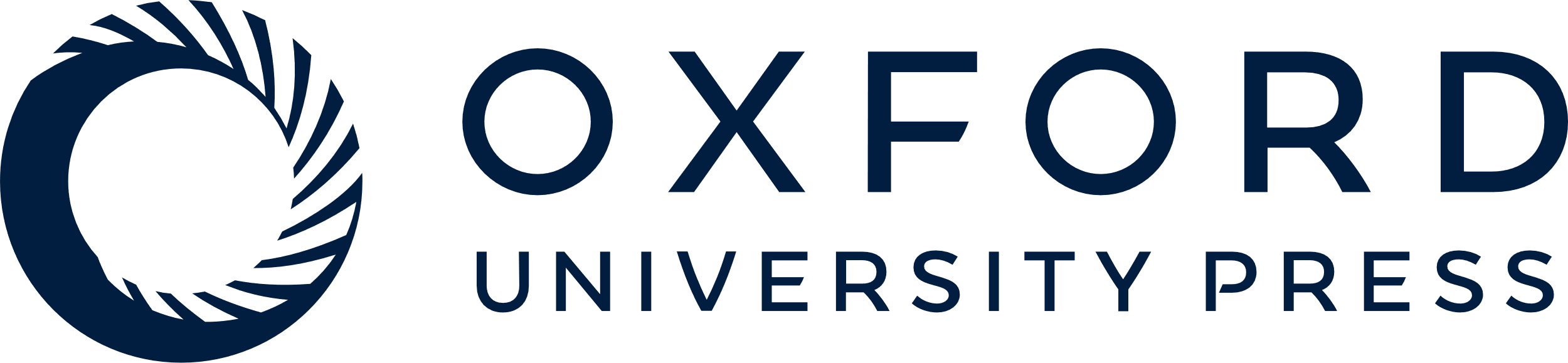 [Speaker Notes: Fig. 5. Identified transcriptional modules and their interactions associated with different estrogen conditions. Note that the interactions between different transcription factors were obtained from Ingenuity Pathway Analysis (IPA) (www.ingenuity.com). AP1 and ESR1 are significantly enriched in early up-regulated estrogen-induced group while NFκB, CEBPA and TP53 have significant regulatory activities with late up-regulated long-term deprived group. Meanwhile, there is strong evidence showing that SP1 and STAT family proteins are important mediators for transcriptional regulation under both groups. Identified significant target genes are listed in Supplementary Tables S11–S18


Unless provided in the caption above, the following copyright applies to the content of this slide: © The Author 2012. Published by Oxford University Press. All rights reserved. For Permissions, please email: journals.permissions@oup.com]